Accounting for Current Liabilities
Chapter 9
Wild and Shaw
Financial and Managerial Accounting
9th Edition
Copyright ©2022 McGraw-Hill Education. All rights reserved. No reproduction or distribution without the prior written consent of McGraw-Hill Education.
Chapter 9 Learning Objectives
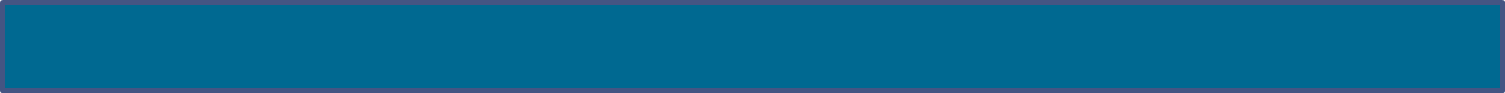 CONCEPTUAL
C1  Describe current and long-term liabilities and their characteristics.
C2  Identify and describe known current liabilities.
C3  Explain how to account for contingent liabilities.

ANALYTICAL
A1  Compute the times interest earned ratio and use it to analyze liabilities.

PROCEDURAL
P1  Prepare entries to account for short-term notes payable.
P2  Compute and record employee payroll deductions and liabilities. 
P3  Compute and record employer payroll expenses and liabilities.
P4  Account for estimated liabilities, including warranties and bonuses.
P5  Appendix 9A – Identify and describe the details of payroll reports, records, and procedures.
P6  Appendix 9B – Account for corporate income taxes.
© McGraw-Hill Education
9-2
Learning Objective C1
Describe current and long-term liabilities and their characteristics.
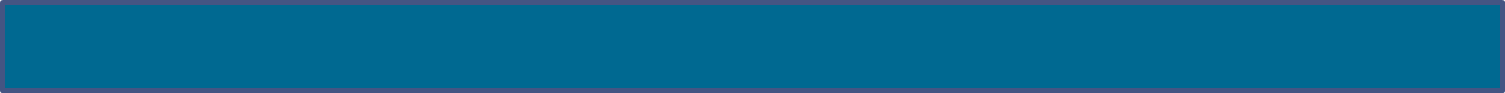 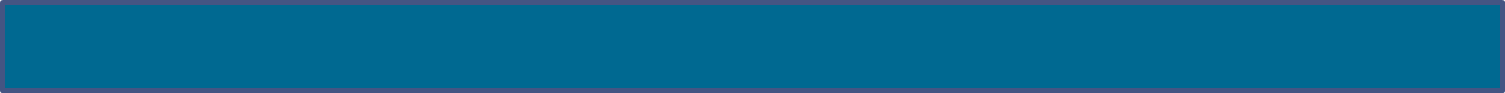 © McGraw-Hill Education
9-3
Defining Liabilities
Exhibit 9.1
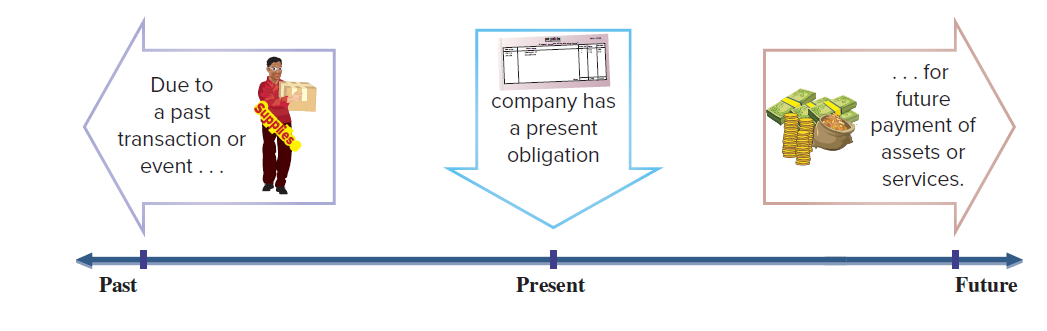 © McGraw-Hill Education
9-4
Learning Objective C1:  Describe current and long-term liabilities and their characteristics.
[Speaker Notes: A liability is a probable future payment of assets or services that a company is presently obligated to make as a result of past transactions or events. This definition includes three crucial factors:
A past transaction or event.
A present obligation.
A future payment of assets or services.]
Long-Term Liabilities
Due within one year or the company’s operating cycle if longer.
Due after one year or the company’s operating cycle if longer.
Classifying Liabilities
Current Liabilities
© McGraw-Hill Education
9-5
Learning Objective C1:  Describe current and long-term liabilities and their characteristics.
[Speaker Notes: Liabilities are classified as either current or long-term. 

Current liabilities, or short-term liabilities, are liabilities due within one year (or the company’s operating cycle, if longer). Most are paid using current assets or by creating other current liabilities. Common examples of current liabilities are accounts payable, short-term notes payable, wages payable, warranty liabilities, taxes payable, and unearned revenues.

Long-term liabilities are liabilities due after one year (or the company’s operating cycle if longer). They can include long-term notes payable, warranty liabilities, lease liabilities, and bonds payable. They are sometimes reported on the balance sheet in a single long-term liabilities total or in multiple categories.]
Current and Long-TermLiabilities
Exhibit 9.2
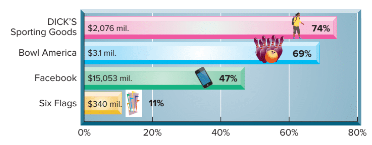 © McGraw-Hill Education
9-6
Learning Objective C1:  Describe current and long-term liabilities and their characteristics.
[Speaker Notes: A single liability can be divided between the current and noncurrent sections if a company expects to make payments toward it in both the short and long term. The current portion is reported in current liabilities. 

Exhibit 9.2 shows current liabilities as a percentage of total liabilities for selected companies.]
Uncertainty In Liabilities
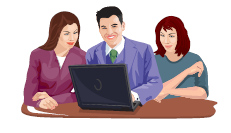 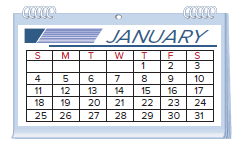 Uncertainty in Whom to Pay
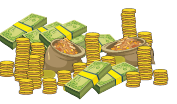 Uncertainty in When to Pay
Uncertainty in How Much to Pay
© McGraw-Hill Education
9-7
Learning Objective C1:  Describe current and long-term liabilities and their characteristics.
[Speaker Notes: Accounting for liabilities involves answering three important questions: Whom to pay? When to pay? How much to pay? Answers are often decided when a liability is incurred. 

For example, if a company has a $100 account payable to a specific individual, payable on March 15, the answers are clear. The company knows whom to pay, when to pay, and how much to pay. However, the answers to one or more of these questions are uncertain for some liabilities.]
Learning Objective C2
Identify and describe known current liabilities.
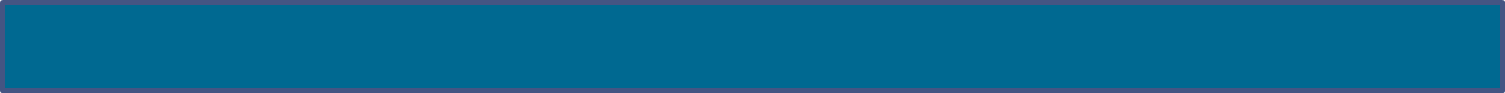 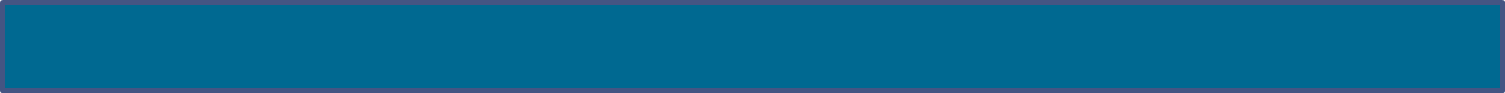 © McGraw-Hill Education
9-8
Known Liabilities
Accounts Payable
Sales Taxes
Unearned Revenues
Notes Payable
Payroll Obligations
Multi-Period Known Liabilities
© McGraw-Hill Education
9-9
Learning Objective C2: Identify and describe known current liabilities.
[Speaker Notes: Known liabilities are measurable obligations arising from agreements, contracts, or laws. Known liabilities include accounts payable, notes payable, payroll, sales taxes, unearned revenues, and leases.]
$6,000 × 5% = $300
Sales Taxes Payable
On August 31, Home Depot sold materials for $6,000 that are subject to a 5% sales tax.
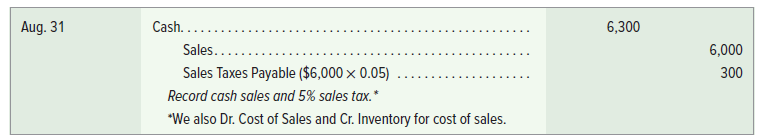 © McGraw-Hill Education
9-10
Learning Objective C2: Identify and describe known current liabilities.
[Speaker Notes: If Home Depot sells materials on August 31 for $6,000 cash that are subject to a 5% sales tax, the revenue portion of this transaction is recorded as shown. 

Sales Taxes Payable is debited and Cash credited when it remits these collections to the government.]
Unearned Revenues
On June 30, Selena Gomez sells $900,000 in tickets for three concerts.
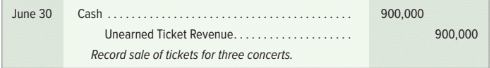 On October 31, Selena performs a concert.
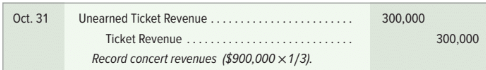 $900,000 × 1/3 = $300,000
© McGraw-Hill Education
9-11
Learning Objective C2: Identify and describe known current liabilities.
[Speaker Notes: Unearned revenues, or deferred revenues, are amounts received in advance from customers for future products or services. Airline ticket sales, magazine subscriptions, construction projects, hotel reservations, gift card sales, and custom orders are examples.

Selena Gomez sells $900,000 in tickets for three concerts; the entry is shown in the first journal entry.

When a concert is played, Selena would record revenue for the portion earned as shown in the second entry.

Unearned Ticket Revenue is reported as a current liability. As each concert is played, 1/3 of the liability is satisfied and 1/3 of the revenue is recorded.]
Learning Objective P1
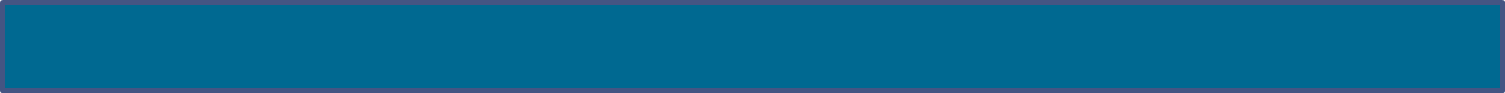 Prepare entries to account for short-term notes payable.
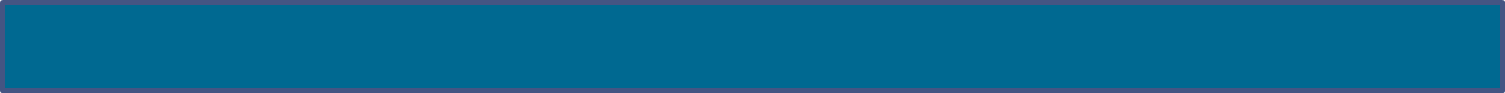 © McGraw-Hill Education
9-12
Short-Term Notes Payable
A written promise to pay a specified amount on a stated future date within one year.
Most notes bear interest.
May arise from:
Overdue account payable
Borrowing from bank
© McGraw-Hill Education
9-13
Learning Objective P1: Prepare entries to account for short-term notes payable.
[Speaker Notes: A short-term note payable is a written promise to pay a specified amount on a stated future date within one year. Promissory notes can be sold or transferred. The written documentation provided by notes is helpful in resolving disputes and for pursuing legal actions involving these liabilities. Most notes payable bear interest to compensate for use of the money until payment is made.]
Note Given to ExtendCredit Period: Date of Replacement
On August 23, Brady Company asks McGraw to accept $100 cash and a 60-day, 12% $500 note to replace its existing $600 Account Payable.
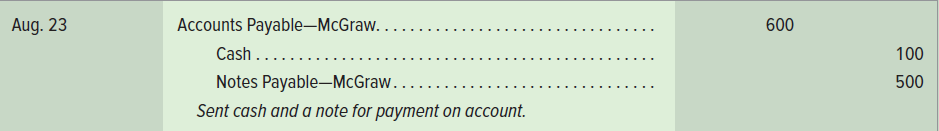 © McGraw-Hill Education
9-14
Learning Objective P1: Prepare entries to account for short-term notes payable.
[Speaker Notes: A company can replace an account payable with a note payable. A common example is a creditor that requires the substitution of an interest-bearing note for an overdue account payable that does not bear interest. 

To illustrate, let’s assume that on August 23, Brady Company asks to extend its past-due $600 account payable to McGraw. After some negotiations, McGraw agrees to accept $100 cash and a 60-day, 12%, $500 note payable to replace the account payable. Brady records the transaction with this entry shown.]
Note Given to ExtendCredit Period: Date of Payment
On October 22, Brady pays the note plus interest to McGraw.
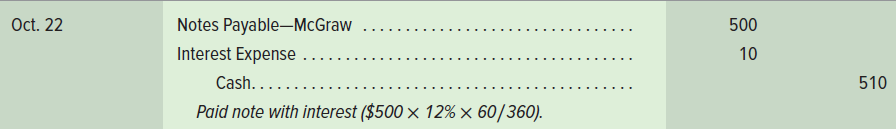 Interest expense = $500 × 12% × (60 ÷ 360) = $10
© McGraw-Hill Education
9-15
Learning Objective P1: Prepare entries to account for short-term notes payable.
[Speaker Notes: Signing the note changes Brady’s debt from an account payable to a note payable. McGraw prefers the note payable over the account payable because it earns interest and it is written documentation of the debt’s existence, term, and amount. When the note comes due, Brady pays the note plus interest to McGraw for $510. Brady records that payment with this entry:

Interest expense is computed by multiplying the principal of the note ($500) by the annual interest rate (12%) for the fraction of the year the note is outstanding (60 days/360 days).]
Note Given to Borrow from Bank
On Sept. 30, a company borrows $2,000 from a bank at 12% interest for 60 days.
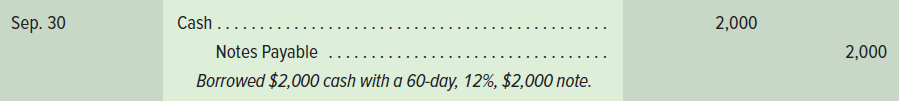 On Nov. 29, the company repays the principal of the note plus interest.
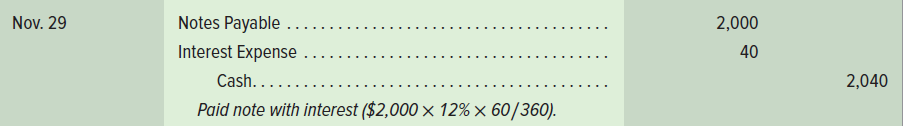 Interest expense = $2,000 × 12% × (60 ÷ 360) = $40
© McGraw-Hill Education
9-16
Learning Objective P1: Prepare entries to account for short-term notes payable.
[Speaker Notes: A bank requires a borrower to sign a note when making a loan. When the note comes due, the borrower repays the note with an amount larger than the amount borrowed. The difference between the amount borrowed and the amount repaid is interest. 

The amount borrowed is called principal or face value of the note. 

The borrower records its receipt of cash and the new liability with the first entry shown.

When principal and interest are paid, the borrower records payment with this second entry.]
An adjusting entry is required to record Interest Expense incurred to date.
When Note Extends over Two Periods
Note Date
End of Period
Maturity Date
9-17
© McGraw-Hill Education
Learning Objective P1: Prepare entries to account for short-term notes payable.
[Speaker Notes: When the end of an accounting period occurs between the signing of a note payable and its maturity date, we must record the accrued but unpaid interest on the note.]
End-of-Period Adjustmentto Notes
On Dec. 16, 2021, a company borrows $2,000 from a bank at 12% interest for 60 days. An adjusting entry is needed on December 31.
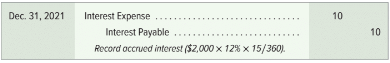 On Feb. 14, 2022, the company repays this principal and interest on the note.
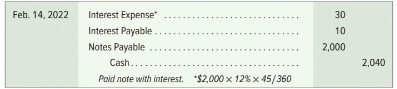 © McGraw-Hill Education
9-18
Learning Objective P1: Prepare entries to account for short-term notes payable.
[Speaker Notes: Assume that a company borrows $2,000 cash on December 16, 2021. This 60-day note matures on February 14, 2022, and the company’s fiscal year ends on December 31. Thus, we need to record interest expense for the final 15 days in December. This means that $10, or one-fourth (15 days/60 days) of the $40 total interest is an expense of year 2021. The borrower records this expense (assuming no reversing entries were made) with the following adjusting entry shown first.

When this note is paid on February 14, the borrower must recognize 45 days of interest expense for year 2022 and remove the balances of the two liability accounts shown second.]
Learning Objective P2
Compute and record employee payroll deductions and liabilities.
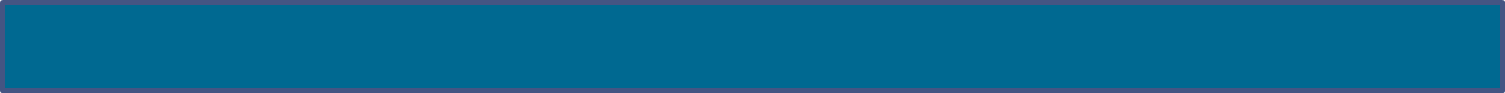 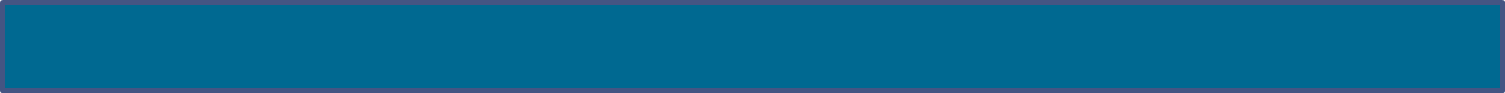 © McGraw-Hill Education
9-19
Payroll Liabilities
Payroll liabilities are from salaries and wages, employee benefits, and payroll taxes levied on the employer.
9-20
© McGraw-Hill Education
Learning Objective P2: Compute and record employee payroll deductions and liabilities.
[Speaker Notes: Payroll liabilities arise from salaries and wages earned, from employee benefits, and from payroll taxes levied on the employer.]
Employee Payroll Deductions
Exhibit 9.3
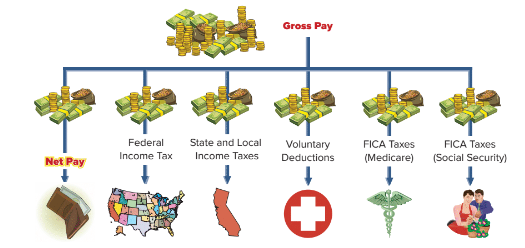 © McGraw-Hill Education
9-21
Learning Objective P2: Compute and record employee payroll deductions and liabilities.
[Speaker Notes: Gross pay is the total compensation an employee earns including wages, salaries, commissions, bonuses, and any compensation earned before deductions, such as taxes. (Wages usually refer to payments to employees at an hourly rate. Salaries usually refer to payments to employees at a monthly or yearly rate.) Net pay, also called take-home pay, is gross pay less all deductions. Payroll deductions, commonly called withholdings, are amounts withheld from an employee’s gross pay, either required or voluntary. Required deductions result from laws and include income taxes and Social Security taxes. Voluntary deductions, at an employee’s option, include pension and health contributions, health and life insurance premiums, union dues, and charitable giving.]
Employee FICA Taxes
Federal Insurance Contributions Act (FICA)
FICA Taxes — 
Social Security
FICA Taxes — 
Medicare
2020:  1.45% of 
all wages earned 
in the year.
2020:  6.2% of the 
first $137,700 earned 
in the year.
Employers must pay withheld taxes tothe Internal Revenue Service (IRS).
© McGraw-Hill Education
9-22
Learning Objective P2: Compute and record employee payroll deductions and liabilities.
[Speaker Notes: Employers withhold Federal Insurance Contributions Act (FICA) taxes from employees’ pay. FICA taxes are separated into two groups: (1) Social Security taxes—withholdings to cover retirement, disability, and survivorship and (2) Medicare taxes—withholdings to cover medical benefits. 

Law requires employers to withhold FICA taxes from each employee’s salary or wages on each payday. The taxes for Social Security and Medicare are computed separately. For example, for 2020, the amount withheld from each employee’s pay for Social Security tax is 6.2% of the first $137,700 the employee earns in the calendar year. The Medicare tax is 1.45% of all amounts the employee earns; there is no maximum limit to Medicare tax. A 0.9% Additional Medicare Tax is imposed on the employee for pay in excess of $200,000 (this additional tax is not imposed on the employer).]
Employee Income Tax
Federal Income Tax
State and Local Income Taxes
Amounts withheld depend on the employee’s earnings, tax rates, and number of withholding allowances.
Employers must pay the taxes withheld from employees’ gross pay to the appropriate government agency.
© McGraw-Hill Education
9-23
Learning Objective P2: Compute and record employee payroll deductions and liabilities.
[Speaker Notes: Most employers withhold federal income tax from each employee’s paycheck. The amount withheld is computed using tables published by the IRS. The amount depends on the employee’s income and the number of withholding allowances the employee claims. Allowances reduce the amount of taxes one owes the government. The more allowances one claims, the less tax the employer will withhold. Employees can claim allowances for themselves and their dependents. Most states and many local governments require employers to withhold income taxes from employees’ pay and to send them promptly to the proper government agency. Until they are paid, withholdings are reported as a current liability on the employer’s balance sheet.]
Employee Voluntary Deductions
Amounts withheld depend on the employee’s request.
Examples include charitable giving, medical and life insurance premiums, pension contributions, and union dues.
Employers owe voluntary amounts withheld from employees’ gross pay to the designated agency.
© McGraw-Hill Education
9-24
Learning Objective P2: Compute and record employee payroll deductions and liabilities.
[Speaker Notes: Beyond Social Security, Medicare, and income taxes, employers often withhold other amounts from employees’ earnings. These withholdings come from employee requests, contracts, unions, or other agreements. They can include amounts for charitable giving, medical and life insurance premiums, pension contributions, and union dues. Until they are paid, such withholdings are reported as part of employers’ current liabilities.]
Recording Employee Payroll
An entry to record payroll expenses and deductions for an employee might look like this:
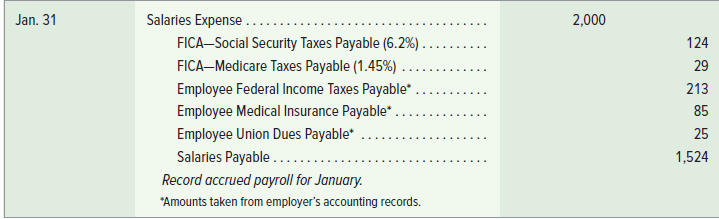 Journal entry to record cash payment:
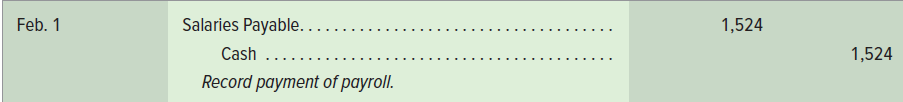 © McGraw-Hill Education
9-25
Learning Objective P2: Compute and record employee payroll deductions and liabilities.
[Speaker Notes: Employers must accrue payroll expenses and liabilities at the end of each pay period. To illustrate, assume that an employee earns a salary of $2,000 per month. At the end of January, the employer’s entry to accrue payroll expenses and liabilities for this employee, Salaries Expense (debit), shows that the employee earns a gross salary of $2,000. The first five payables (credits) show the liabilities the employer owes on behalf of this employee to cover FICA taxes, income taxes, medical insurance, and union dues. The Salaries Payable account (credit) records the $1,524 net pay the employee receives from the $2,000 gross pay earned. The entry to record cash payment to this employee is to debit Salaries Payable and credit Cash for $1,524.]
Learning Objective P3
Compute and record employer payroll expenses and liabilities.
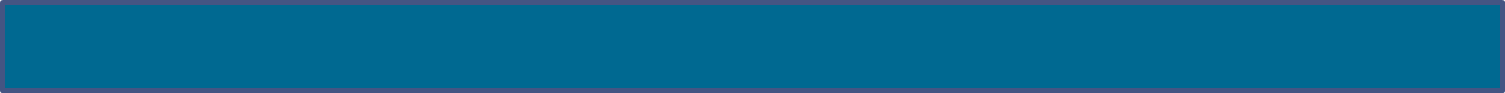 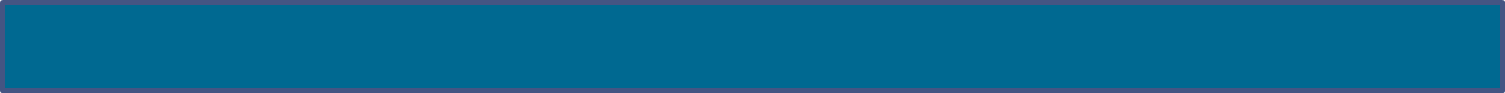 © McGraw-Hill Education
9-26
* Employers pay amounts equal to that withheld from the employee’s gross pay.
Employer Payroll Taxes
FICA–Social Security Taxes
Federal and State Unemployment Taxes
FICA–Medicare Taxes
* A 0.9% Additional Medicare Tax is imposed on the high-income employee for pay usually in excess of $200,000 (this additional tax is not imposed on the employer, whereas the others are).
© McGraw-Hill Education
9-27
Learning Objective P3: Compute and record employer payroll expenses and liabilities.
[Speaker Notes: Employers must pay payroll taxes in addition to those required of employees. Employer taxes include FICA and unemployment taxes. Employers must pay FICA taxes on their payroll to employees. For 2020, the employer must pay Social Security tax of 6.2% on the first $137,700 earned by each employee, and 1.45% Medicare tax on all earnings of each employee. An employer’s tax is credited to the same FICA Taxes Payable accounts used to record the Social Security and Medicare taxes withheld from employees. 

A self-employed person must pay both the employee and employer FICA taxes.]
6.0% on the first $7,000 of wages paid to each employee. A credit up to 5.4% is given for SUTA paid, therefore the net rate is 0.6%.
Federal Unemployment Tax (FUTA)
5.4% on the first $7,000 of wages paid to each employee. Merit ratings may lower SUTA rates.
State    Unemployment Tax (SUTA)
Federal and StateUnemployment Taxes
© McGraw-Hill Education
9-28
Learning Objective P3: Compute and record employer payroll expenses and liabilities.
[Speaker Notes: The federal government works with states in a joint federal and state unemployment insurance program. Each state administers its program. These programs provide unemployment benefits to qualified workers. The federal government approves state programs and pays a portion of their administrative expenses.
Federal Unemployment Tax Act (FUTA). Employers are subject to a federal unemployment tax on wages and salaries earned by their employees. For the recent year, employers were required to pay FUTA taxes of as much as 6.0% of the first $7,000 earned by each employee. This federal tax can be reduced by a credit of up to 5.4% for taxes paid to a state program. As a result, the net federal unemployment tax is often only 0.6%.
State Unemployment Tax Act (SUTA). All states fund their unemployment insurance programs by placing a payroll tax on employers. (A few states require employees to make a contribution. In the book’s assignments, we assume that this tax is only on the employer.) In most states, the base rate for SUTA taxes is 5.4% of the first $7,000 earned by employee. This base rate is adjusted according to an employer’s merit rating. The state assigns a merit rating based on a company’s stability in employing workers. A good rating reflects stability in employment and means an employer can pay less than the 5.4% base rate. A low rating reflects high turnover or seasonal hirings and layoffs.]
Recording Employer Payroll Taxes
An entry to record the employer payroll taxes for January might look like this.
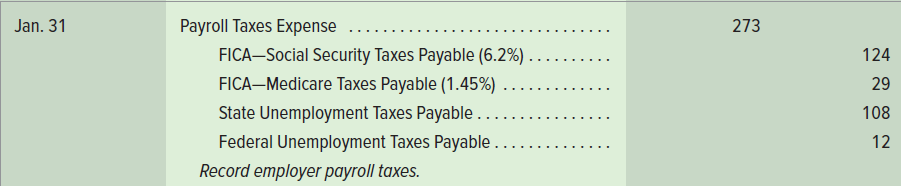 SUTA: $2,000 × 5.4% = $108
FUTA: $2,000 × 0.6% = $12
FICA amounts are the same as that withheld from the employee’s gross pay.
© McGraw-Hill Education
9-29
Learning Objective P3: Compute and record employer payroll expenses and liabilities.
[Speaker Notes: Employer payroll taxes are an added expense beyond the wages and salaries earned by employees. These taxes are often recorded in an entry separate from the one recording payroll expenses and deductions. To illustrate, assume that the $2,000 recorded salaries expense from the previous example is earned by an employee whose earnings have not yet reached $5,000 for the year. This means the entire salaries expense for this period is subject to tax because year-to-date pay is under $7,000. Also assume that the federal unemployment tax rate is 0.6% and the state unemployment tax rate is 5.4%. Consequently, the FICA portion of the employer’s tax is $153 ($124 + $29), computed by multiplying both the 6.2% and 1.45% by the $2,000 gross pay. Moreover, state unemployment (SUTA) taxes are $108 (5.4% of the $2,000 gross pay), and federal unemployment (FUTA) taxes are $12 (0.6% of $2,000). The entry to record the employer’s payroll tax expense and related liabilities is shown.]
Internal Control of Payroll
Exhibit 9.4
Four key areas of payroll activities that should be separated and monitored:
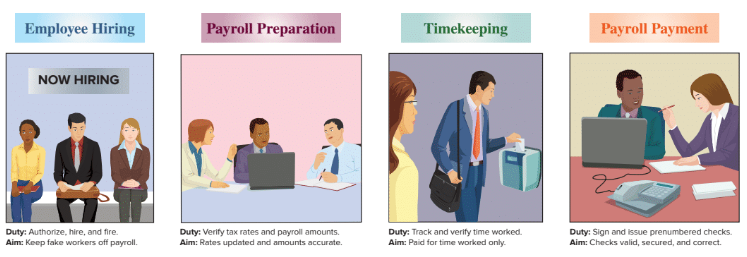 © McGraw-Hill Education
9-30
Learning Objective P3: Compute and record employer payroll expenses and liabilities.
[Speaker Notes: Internal controls are crucial for payroll because of a high risk of fraud and error. The four key areas that should be separated and monitored include: Employee Hiring, Payroll Preparation, Timekeeping, and Payroll Payment.]
Multi-Period Known Liabilities
Includes Unearned Revenues and Notes Payable
Notes Payable often extend over more than one accounting period. A three-year note would be classified as a current liability for one year and a long-term liability for two years.
Unearned Revenues from magazine subscriptions often cover more than one accounting period. A portion of the earned revenue is recognized each period and the Unearned Revenue account is reduced.
© McGraw-Hill Education
9-31
Learning Objective P3: Compute and record employer payroll expenses and liabilities.
[Speaker Notes: Many known liabilities extend over multiple periods. These often include unearned revenues and notes payable. For example, if Sports Illustrated sells a three-year digital magazine subscription, it records amounts received for this subscription in an Unearned Subscription Revenues account. Amounts in this account are liabilities, but are they current or long term? They are both. The portion of the Unearned Subscription Revenues account that will be fulfilled in the next year is reported as a current liability. The remaining portion is reported as a long-term liability. The same analysis applies to notes payable. For example, a borrower reports a three-year note payable as a long-term liability in the first two years it is outstanding. In the third year, the borrower reclassifies this note as a current liability since it is due within one year. The current portion of long-term debt refers to that part of long-term debt due within one year. Long-term debt is reported under long-term liabilities, but the current portion due is reported under current liabilities.]
Learning Objective P4
Account for estimated liabilities, including warranties and bonuses.
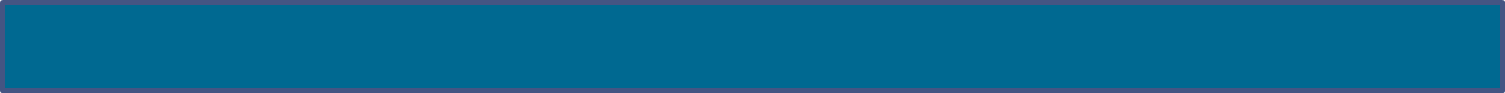 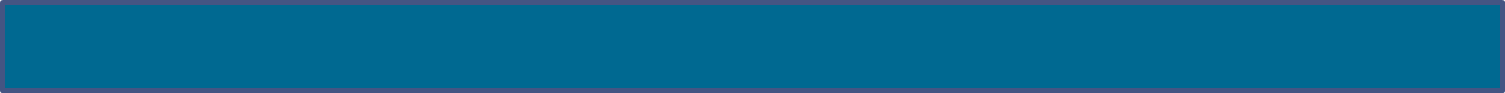 © McGraw-Hill Education
9-32
Estimated Liabilities
An estimated liability is a known obligation of an uncertain amount that can be reasonably estimated.
Examples: pensions, health care, vacation pay, and warranties.
© McGraw-Hill Education
9-33
Learning Objective P4: Account for estimated liabilities, including warranties and bonuses.
[Speaker Notes: An estimated liability is a known obligation that is of an uncertain amount but that can be reasonably estimated. Common examples are employee benefits such as pensions, health care and vacation pay, and warranties offered by a seller. We discuss each of these in this section.]
Health and Pension Benefits
Employer expenses for pensions or medical,dental, life, and disability insurance
Assume an employer agrees to pay an amount for medical insurance equal to $8,000, and contribute an additional 10% of the employees’ $120,000 gross salary to a retirement program.
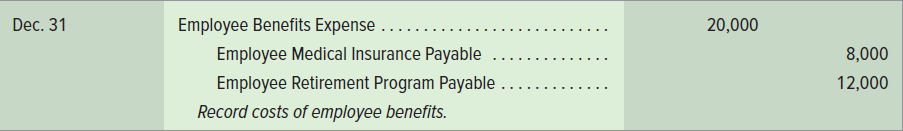 © McGraw-Hill Education
9-34
Learning Objective P4: Account for estimated liabilities, including warranties and bonuses.
[Speaker Notes: Many companies provide employee benefits. An employer often pays all or part of medical, dental, life, and disability insurance. Many employers also contribute to pension plans, which are agreements by employers to provide benefits (payments) to employees after retirement. Many companies also provide medical care and insurance benefits to their retirees. 

To illustrate, assume that an employer agrees to (1) pay $8,000 for medical insurance and, (2) contribute an additional 10% of the employees’ $120,000 gross salaries to a retirement program. The entry to record these accrued benefits is shown.]
Vacation Benefits
Assume an employee earns two weeks of paid vacation each year.
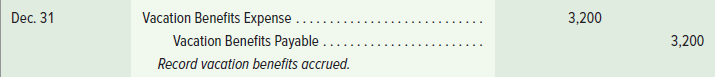 When employee takes vacation, following journal entry is recorded:
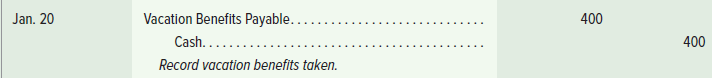 © McGraw-Hill Education
9-35
Learning Objective P4: Account for estimated liabilities, including warranties and bonuses.
[Speaker Notes: Many employers offer paid vacation benefits, also called paid absences. Vacation benefits are estimated and expensed in the period when employees earn them.  Assume that salaried employees earn 2 weeks paid vacation per year. The year-end adjusting entry to record $3,200 of accrued vacation benefits is shown in the first journal entry.

Vacation Benefits Expense is an operating expense, and Vacation Benefits Payable is a current liability. When an employee takes a one-week vacation, the employer reduces (debits) the Vacation Benefits Payable and credits Cash.  This is shown in the second journal entry on this slide.]
Bonus Plans
Assume that a bonus of $10,000 will be paid to employees to be shared by all:
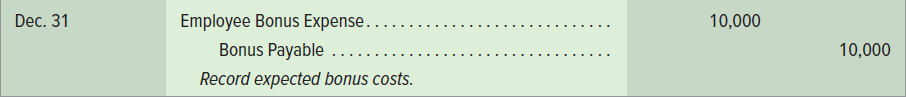 9-36
© McGraw-Hill Education
Learning Objective P4: Account for estimated liabilities, including warranties and bonuses.
[Speaker Notes: Many companies offer bonuses to employees, and many of the bonuses depend on net income. To illustrate, assume that an employer offers a bonus to its employees based on the company’s annual net income (to be equally shared by all). The year-end adjusting entry to record a $10,000 bonus is shown.]
Warranty Liabilities: Definition
Seller’s obligation to replace or fix a product (or service) that fails to perform as expected within a specified period. 
Seller reports expected warranty expense in the period when revenue from the sale is reported.
Seller reports warranty as a liability.
© McGraw-Hill Education
9-37
Learning Objective P4: Account for estimated liabilities, including warranties and bonuses.
[Speaker Notes: A warranty is a seller’s obligation to replace or fix a product (or service) that fails to perform as expected within a specified period. Most new cars, for instance, are sold with a warranty covering parts for a specified period of time. The seller reports the expected warranty expense in the period when revenue from the sale of the product or service is reported. The seller reports this warranty as a liability, although the existence, amount, payee, and date of future payments are uncertain. This is because such warranty costs are probable and the amount can be estimated using, for instance, past experience with warranties.]
Warranty Liabilities: Journal Entries
On Dec. 1, 2021, a dealer sells a car for $16,000 with a maximum one-year or 12,000 mile warranty covering parts. Past experience indicates warranty expenses average 4% of a car’s selling price.
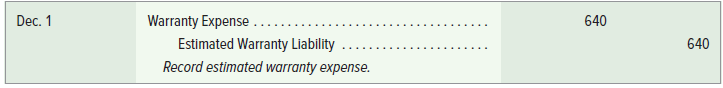 On Jan. 9, 2022, the customer returns the car for repairs. The dealer replaces parts costing $200.
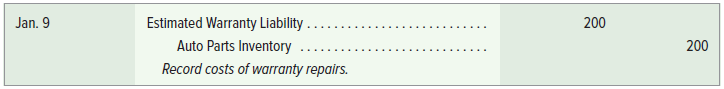 9-38
© McGraw-Hill Education
Learning Objective P4: Account for estimated liabilities, including warranties and bonuses.
[Speaker Notes: To illustrate, a dealer sells a used car for $16,000 on December 1, 2021, with a maximum one-year or 12,000-mile warranty covering parts. This dealer’s experience shows that warranty expense averages about 4% of a car’s selling price, or $640 in this case ($16,000 × 4%). The dealer records the estimated expense and liability related to this sale with the end-of-period adjustment entry shown.

This entry alternatively could be made at the time of sale. Either way, the estimated warranty expense is reported on the 2021 income statement and the warranty liability on the 2021 balance sheet. To further extend this example, suppose the customer returns the car for warranty repairs on January 9, 2022. The dealer performs this work by replacing parts costing $200. The entry to record partial settlement of the estimated warranty liability is shown in the second entry.

This entry reduces the balance of the estimated warranty liability. Warranty expense was previously recorded in 2021, the year the car was sold with the warranty. Finally, what happens if total warranty expenses are more or less than the estimated 4%, or $640? The answer is that management should monitor actual warranty expenses to see whether the 4% rate is accurate. If experience reveals a large difference from the estimate, the rate for current and future sales should be changed. Differences are expected, but they should be small.]
Learning Objective C3
Explain how to account for contingent liabilities.
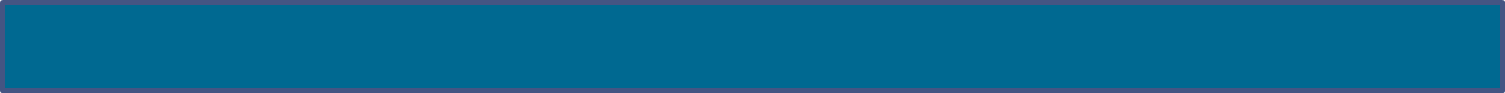 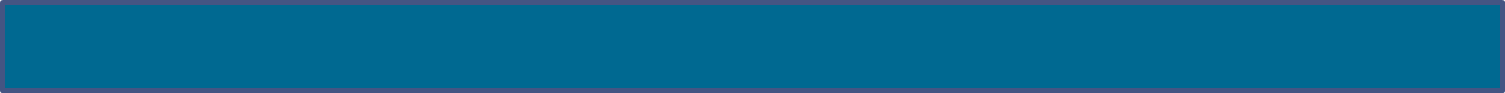 © McGraw-Hill Education
9-39
Accounting forContingent Liabilities
Exhibit 9.5
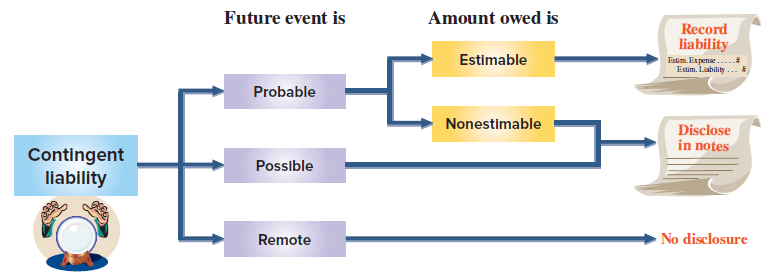 © McGraw-Hill Education
9-40
Learning Objective C3: Explain how to account for contingent liabilities.
[Speaker Notes: A contingent liability is a potential obligation that depends on a future event arising from a past transaction or event. An example is a pending lawsuit. Here, a past transaction or event leads to a lawsuit whose result depends on the outcome of the suit. Future payment of a contingent liability depends on whether an uncertain future event occurs.
 
Accounting for contingent liabilities depends on the likelihood that a future event will occur and the ability to estimate the future amount owed if this event occurs. Three different possibilities are identified in the following chart: record liability with a journal entry, disclose in notes to financial statements, or no disclosure.
The conditions that determine each of these three possibilities follow:
1. Record liability. The future event is probable (likely) and the amount owed can be reasonably estimated. Examples are the warranties, vacation pay, and income taxes.
2. Disclose in notes. The future event is reasonably possible (could occur). 
3. No disclosure. The future event is remote (unlikely).]
Reasonably PossibleContingent Liabilities
Potential Legal Claims – A potential claim is recorded if the amount can be reasonably estimated and payment for damages is probable. If the potential claim cannot be reasonably estimated but is reasonably possible, it is disclosed.
Debt Guarantees – The guarantor usually discloses the guarantee in its financial statement notes. If it is probable that the debtor will default, the guarantor reports the guarantee as a liability.
Other Contingencies – Include environmental damages, possible tax assessments, insurance losses, and government investigations.
9-41
© McGraw-Hill Education
Learning Objective C3: Explain how to account for contingent liabilities.
[Speaker Notes: If the future event is reasonably possible (could occur). We disclose information about this type of contingent liability in notes to the financial statements.

Two common examples are potential legal claims resulting from lawsuits made against the company and debt guarantees. When a company guarantees the debt of an affiliated company, it may eventually have to pay the obligation. If the original debtor fails to pay, the obligation becomes the responsibility of the guarantor.

Examples of other contingencies include environmental  damages, possible tax assessments, insurances losses, and government investigations.]
Uncertainties That Are Not Contingencies
Uncertainties – Uncertainties from future events are not contingent liabilities because they are future events and do not arise from past transactions. These are not disclosed.
9-42
© McGraw-Hill Education
Learning Objective C3: Explain how to account for contingent liabilities.
[Speaker Notes: All organizations face uncertainties from future events such as natural disasters and new technologies. These uncertainties are not contingent liabilities because they are future events not arising from past transactions. Accordingly, they are not disclosed.]
Learning Objective A1
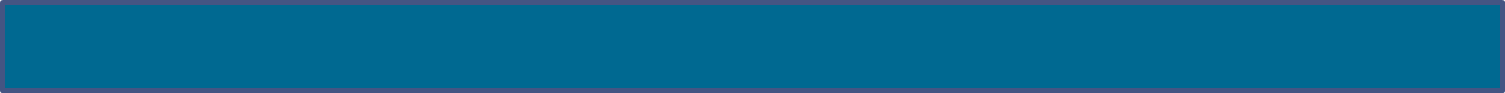 Compute the times interest earned ratio and use it to analyze liabilities.
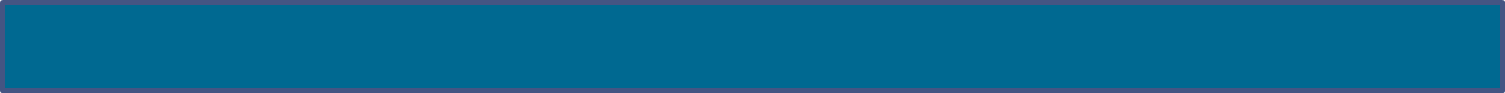 © McGraw-Hill Education
9-43
Times Interest Earned: Definition
Income before interest expense and income taxes
Times interestearned
=
Interest expense
If income before interest and taxes varies greatly from year to year, fixed interest charges can increase the risk that an owner will not earn a positive return and be unable to pay 
interest charges.
© McGraw-Hill Education
9-44
Learning Objective A1: Compute the times interest earned ratio and use it to analyze liabilities.
[Speaker Notes: Interest expense is often viewed as a fixed expense because it usually does not vary as a result of short-term changes in sales or other operating activities. While fixed expenses can be good when a company is growing, they create risk. The risk is that a company might be unable to pay fixed expenses if sales decline. 

Companies that loan money to a business want to be assured that the principal and interest will be paid when due. One measure that helps creditors assess the risk of a loan is the Times Interest Earned ratio. We calculate the ratio by dividing income before interest and income taxes by interest expense. Income before interest and income taxes is sometimes referred to as operating income.]
Times Interest Earned: Illustration
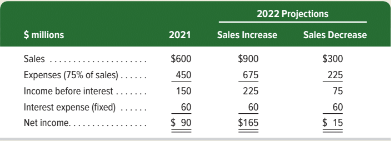 Exhibit 9.6
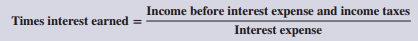 Exhibit 9.7
Calculation for Diego for 2020:
$150 / $60 = 2.5 times
© McGraw-Hill Education
9-45
Learning Objective A1: Compute the times interest earned ratio and use it to analyze liabilities.
[Speaker Notes: Consider Diego Co.’s results for 2021 and two possible outcomes for year 2022 shown in Exhibit 11.6. 

Expenses, excluding interest, are expected to remain at 75% of sales. Expenses that change with sales volume are variable expenses. Interest expense is fixed at $60 per year. 

The Sales Increase column of Exhibit 9.6 shows that Diego’s net income increases by 83% to $165 if sales increase by 50% to $900. The Sales Decrease column shows that net income decreases by 83% if sales decline by 50%. These results show that the amount of fixed interest expense affects a company’s risk of its ability to pay interest. One measure of “ability to pay” is the times interest earned ratio in Exhibit 9.7. 

For 2021, Diego’s times interest earned is computed as $150/$60, or 2.5 times. This ratio means that Diego has low to moderate risk because its sales must decline sharply before it is unable to pay its interest expenses. If times interest earned falls below around 1.5, a company will likely be at risk of not being able to pay its liabilities.]
Learning Objective P5
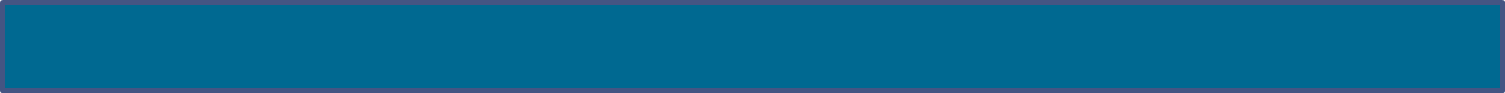 Appendix 9A Identify and describe the details of payroll reports, records, and procedures.
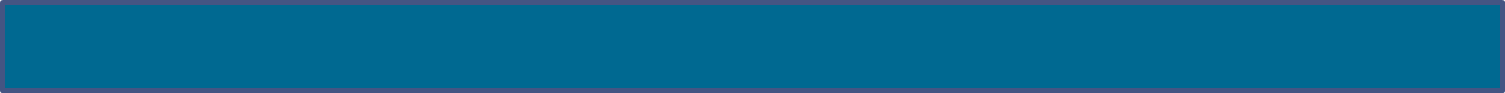 9-46
© McGraw-Hill Education
Payroll Reports, Records, and Procedures
Payroll Procedures
Payroll Reports
Payroll Records
Withholding Tables
W-4
Payroll Register
Payroll Checks
IRS Form 941
IRS Form 940
Employee  Earnings Report
W-2
© McGraw-Hill Education
9-47
Learning Objective P5: Identify and describe the details of payroll reports, records, and procedures.
[Speaker Notes: This appendix focuses on payroll accounting and its reports, records, and procedures.
Payroll Reports Most employees and employers are required to pay local, state, and federal payroll taxes. Payroll expenses involve liabilities to individual employees, to federal and state governments, and to other organizations such as insurance companies. Employers are required to prepare and submit reports explaining how they computed these payments.
 
Reporting FICA Taxes and Income Taxes The Federal Insurance Contributions Act (FICA) requires each employer to file an Internal Revenue Service (IRS) Form 941, the Employer’s Quarterly Federal Tax Return, within one month after the end of each calendar quarter. Accounting information and software are helpful in tracking payroll transactions and reporting the accumulated information on Form 941. Specifically, the employer reports total wages subject to income tax withholding on line 2 of Form 941. 

Federal depository banks are authorized to accept deposits of amounts payable to the federal government. Deposit requirements depend on the amount of tax owed. For example, when the sum of FICA taxes plus the employee income taxes is less than $2,500 for a quarter, the taxes can be paid when Form 941 is filed. Companies with large payrolls are often required to pay monthly or even semiweekly.
 
Reporting FUTA Taxes and SUTA Taxes An employer’s federal unemployment taxes (FUTA) are reported on an annual basis by filing an Annual Federal Unemployment Tax Return, IRS Form 940. It must be mailed on or before January 31 following the end of each tax year. Ten more days are allowed if all required tax deposits are filed on a timely basis and the full amount of tax is paid on or before January 31. FUTA payments are made quarterly to a federal depository bank if the total amount due exceeds $500. 

If $500 or less is due, the taxes are remitted annually. Requirements for paying and reporting state unemployment taxes (SUTA) vary depending on the laws of each state. Most states require quarterly payments and reports.
 
Reporting Wages and Salaries Employers are required to give each employee an annual report of his or her wages subject to FICA and federal income taxes along with the amounts of these taxes withheld. This report is called a Wage and Tax Statement, or Form W-2. It must be given to employees before January 31 following the year covered by the report. 

Payroll Records Employers must keep payroll records in addition to reporting and paying taxes. These records usually include a payroll register and an individual earnings report for each employee.
Computing Federal Income Taxes To compute the amount of taxes withheld from each employee’s wages, we need to determine both the employee’s wages earned and the employee’s number of withholding allowances. Each employee records the number of withholding allowances claimed on a withholding allowance certificate, Form W-4, filed with the employer. When the number of withholding allowances increases, the amount of income taxes withheld decreases.

Employers often use a wage bracket withholding table to compute the federal income taxes withheld from each employee’s gross pay.]
Learning Objective P6
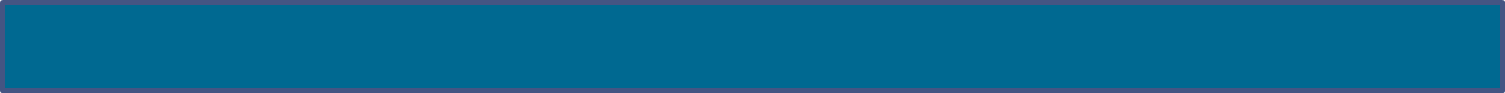 Appendix 9B Account for corporate income taxes.
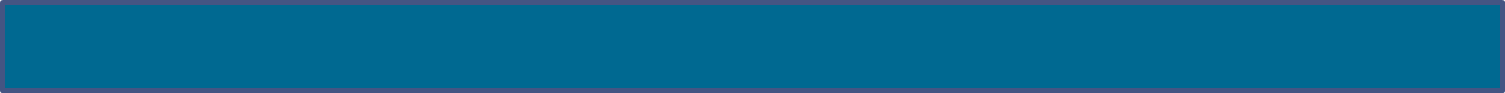 © McGraw-Hill Education
9-48
Corporate Income Taxes
Corporations must pay taxes on income.
Adjusting entry for income tax liabilities:
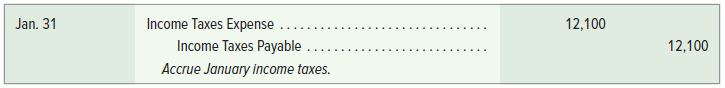 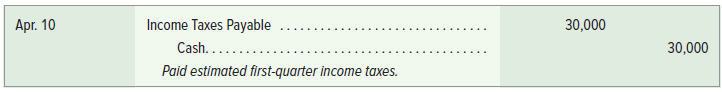 Assume $25,000 of income taxes expense; $21,000 currently due and $4,000 deferred:
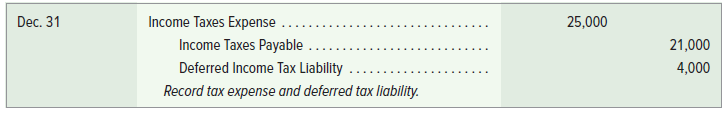 © McGraw-Hill Education
9-49
Learning Objective P6: Account for corporate income taxes.
[Speaker Notes: Income Tax Liabilities Corporations are subject to income taxes and must estimate their income tax liability when preparing financial statements. Since income tax expense is created by earning income, a liability is incurred when income is earned. This tax must be paid quarterly under federal regulations. To illustrate, consider a corporation that prepares monthly financial statements. Based on its income in January, this corporation estimates that it owes income taxes of $12,100. The first adjusting entry records this estimate.

The tax liability is recorded each month until the first quarterly payment is made. If the company’s estimated taxes for this first quarter total $30,000, the entry to record its payment is shown second.

This process of accruing and then paying estimated income taxes continues through the year. When annual financial statements are prepared at year-end, the corporation knows its actual total income and the actual amount of income taxes it must pay. This information allows it to properly record income taxes expense for the fourth quarter so that the total of the four quarters’ expense amounts equals the actual taxes paid to the government.

Assume that in recording its usual quarterly income tax payments, a corporation computes $25,000 of income taxes expense. It also determines that only $21,000 is currently due and $4,000 is deferred to future years (a timing difference). The entry to record this end-of-period adjustment is shown. The credit to Income Taxes Payable is the amount currently due to be paid. The credit to Deferred Income Tax Liability is tax payments deferred until future years when the temporary difference reverses.]
End of Chapter 9
© McGraw-Hill Education
9-50